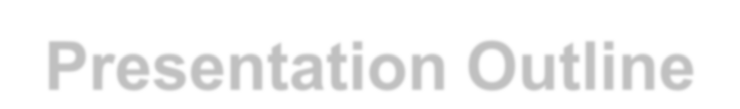 Presentation Outline
Common Terms / Concepts
HVAC Building Blocks
Plant Level Building Blocks
Description / Application Data
Green opportunities
Selection Criteria
Air Distribution Building Blocks
same
Zone Building Blocks
Same
Links
“Energy”
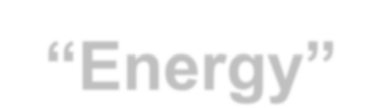 “Energy” is defined as the ability to do work Units of energy:
BTU (the amt. of heat required to raise the temperature of 1 lb. of water by 1°F)
970 BTU is the latent heat of evaporation of water, or, the amount of heat energy required to evaporate 1 lb of water.
WATT HOUR (= BTU / 3.413)
THERM (= 100,000 BTU)
“Power”
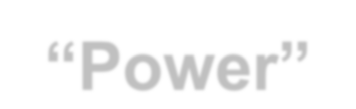 “Power” is the measurement of how much work is accomplished in a specific amount of time.
Units of Power:
BTUH (same as BTUs per Hour)
WATTS = BTUH ÷ 3.413
TON = 12,000 BTUH = the energy it takes to melt 2,000 lbs. of ice @ 32 deg F in 24 hours
HORSEPOWER = 2540 BTUH = 746 WATTS
Heat Transfer Terms
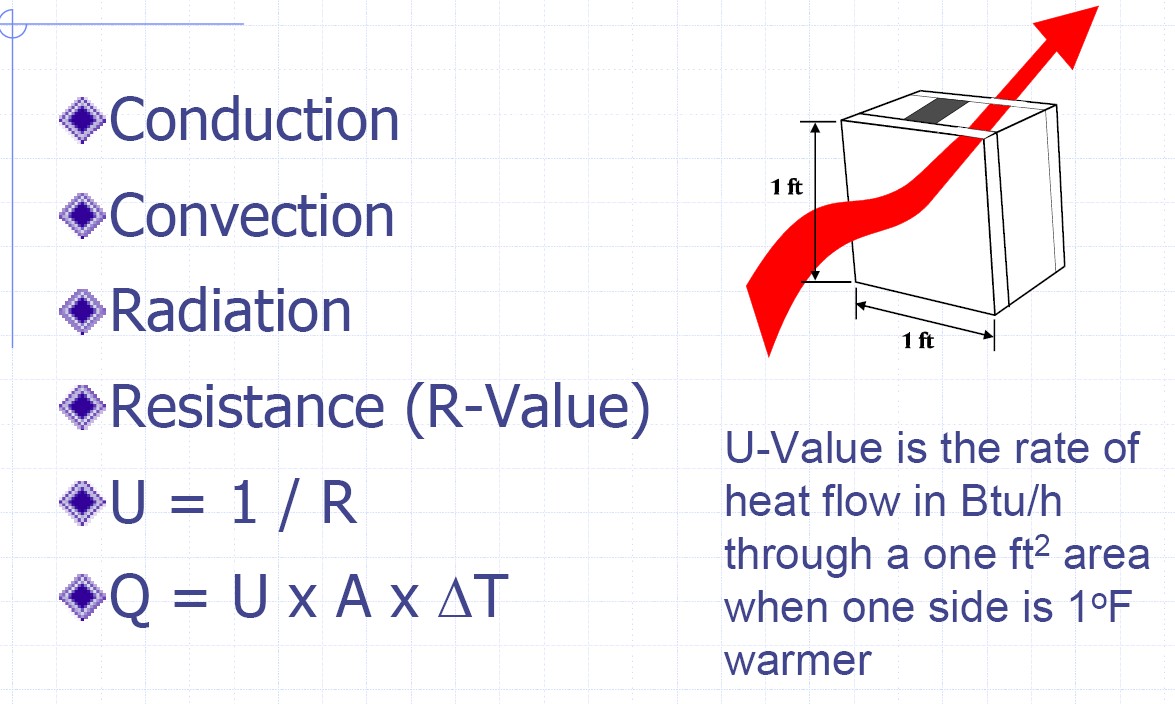 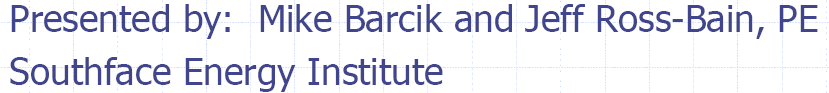 Psychrometrics
air properties and their interrelationships
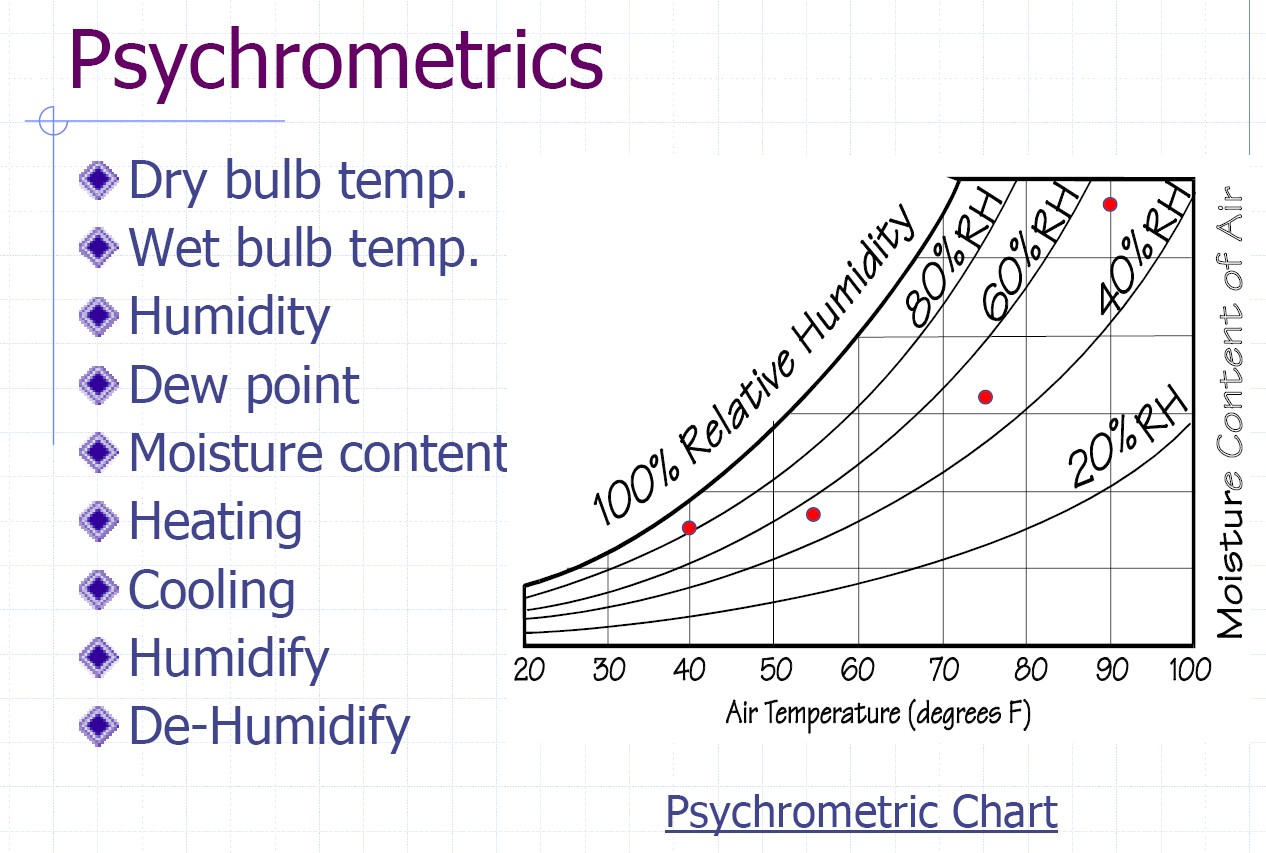 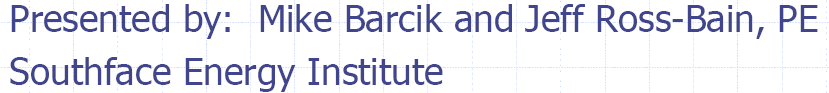 HVAC System Building Blocks
Refrigeration Plant
Air Distribution System
Zone Control
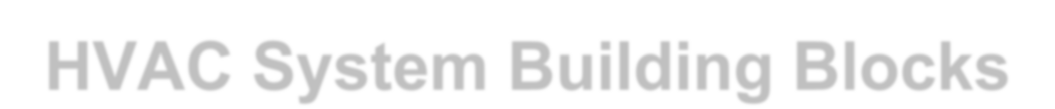 Refrigeration System Function
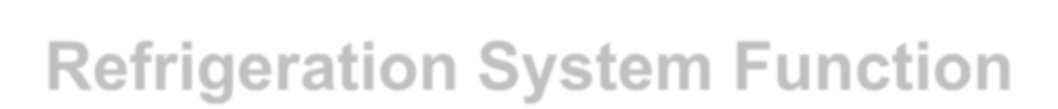 Use Energy Input
to
Remove Heat (cooling) from a (Lower Temperature) Space
and
Reject that Heat (heating) to a (Higher Temperature) Space.
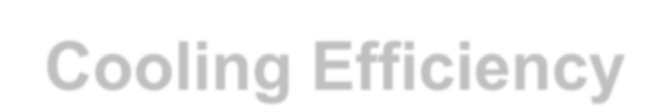 Cooling Efficiency
EER = space cooling effect (in BTUH) power input (in Watts)

High Efficiency means more cooling effect for less power input
Efficiency Expressions
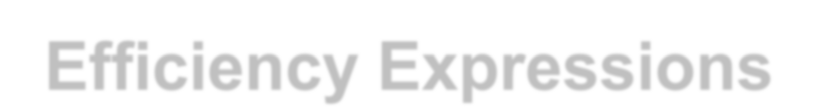 EER = BTUH cooling output ÷ Watts input
SEER = BTUH cooling output ÷ Watts 	input averaged over normal annual usage 	period
COP = BTUH output ÷ BTUH input
EIR = BTUH input ÷ BTUH output
KW / Ton = KW input ÷ Tons cooling 	output
IPLV = Integrated Part Load Value = a 	standard formula that takes part load 	efficiencies into account
Refrigeration Cycle
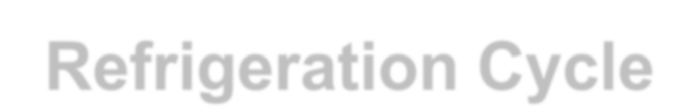 Space heat and Compressor Heat to Outside
Low Temp, High Pressure Liquid
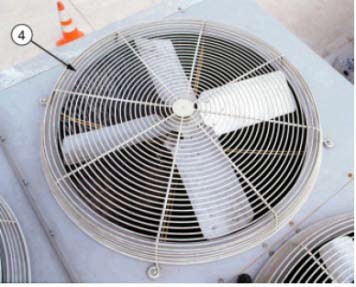 High Temp, High Pressure Gas
Condenser
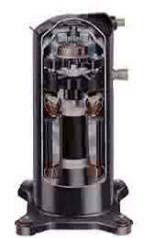 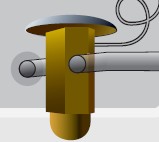 Compressor
Expansion Valve
Evaporator
Energy into the system
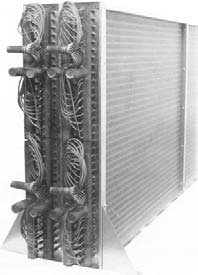 High Temp, Low Pressure Gas
Low Temp,
Low Pressure Liquid
Cooling Effect (heat out of the conditioned space)
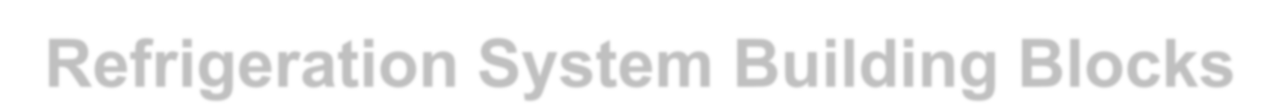 Refrigeration System Building Blocks
All Refrigerant Systems Have These Pieces in Various Boxes In Various Locations
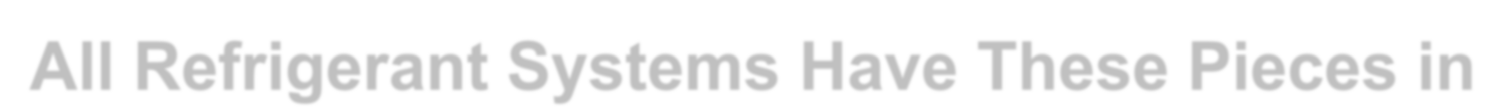 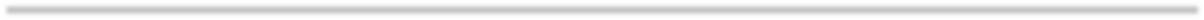 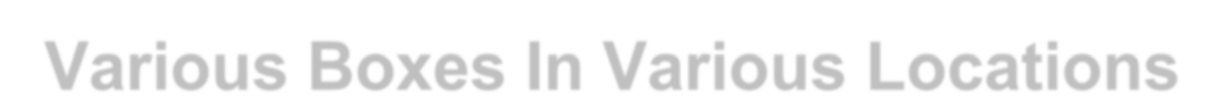 Condenser:
High Pressure Refrigerant Gas releases heat and condenses and becomes refrigerant liquid (phase change)
Expansion Valve
High pressure liquid refrigerant expands and becomes low pressure liquid
Evaporator
Low pressure refrigerant liquid picks up heat and evaporates and becomes refrigerant gas (phase change)
Compressor
Low pressure refrigerant gas is compressed with power input and and becomes high pressure refrigerant gas
Heat Pump Operation Reversed Refrigerant Flow
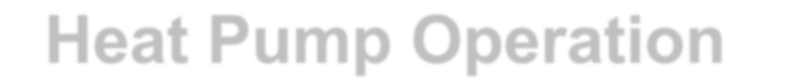 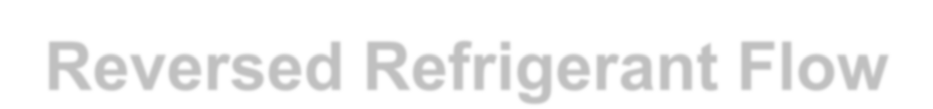 Evaporator: Removes Heat from Outdoor Air
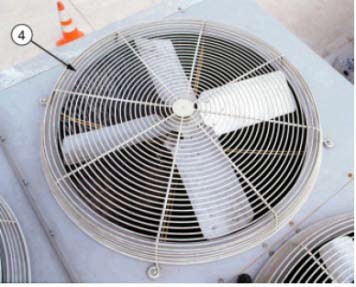 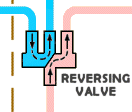 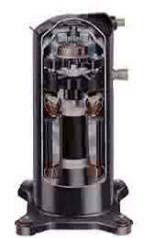 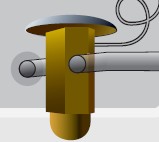 Bi-Directional Expansion Valve
Power into the system
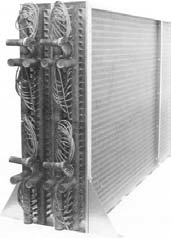 Compressor

Condenser: Rejects heat to conditioned space
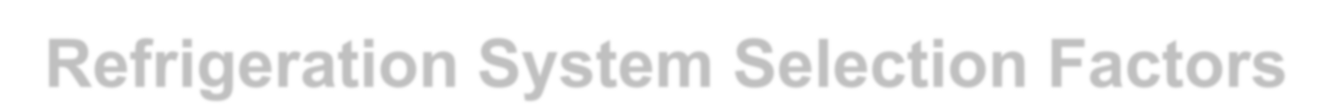 Refrigeration System Selection Factors
How many tons is my project?
Cost Goals?
EFFICIENCY GOALS
What are my outdoor limitations?
Weight
Roof space
Property line acoustics
What are my indoor limitations?
Floor space
Ceiling space
Access to outdoor air
24/7 Operation?
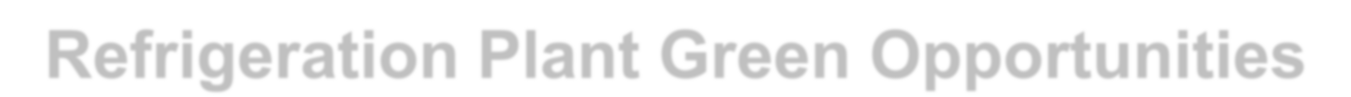 Refrigeration Plant Green Opportunities
Non-HCFC Refrigerant Types
Ground or Lake as a Heat Source and Sink
Equipment Efficiency Improvement
–	Full Load and Part load
Equipment Right Sizing
Pump Energy Reductions
Larger Cooling Tower for Lower Condenser Water Temperatures
Larger heat transfer areas
Optimized operation
Temperature resetting
Heat Recovery Options
Natural Ventilation or Mixed Mode Ventilation
Direct Evaporative Cooling (Swamp Cooling)
Evaporative Condensing
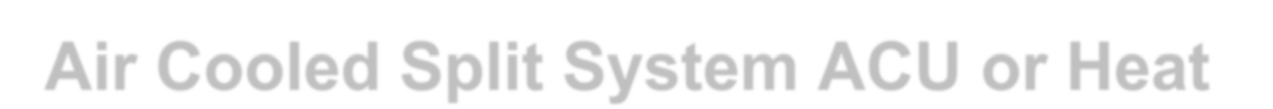 Air Cooled Split System ACU or Heat Pump
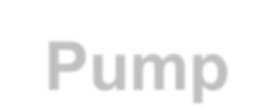 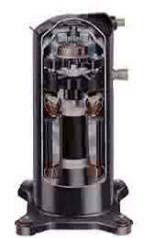 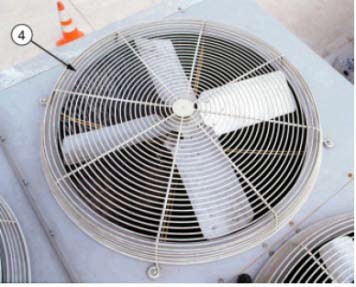 Split System Condensing Unit (Outdoor)
High Temp, Low Pressure Gas
Condenser Coil & Fan
Compressor
Low Temp, High Pressure Liquid
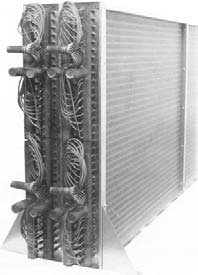 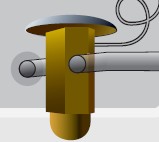 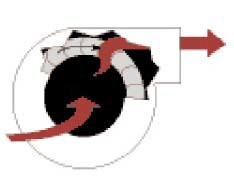 Expansion Valve	Evaporator	Evaporator Fan
Split System DX Fan Coil (Indoor)
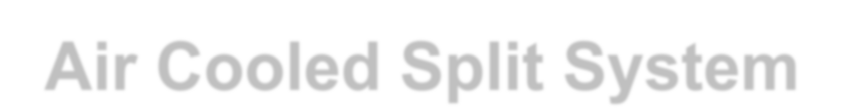 Air Cooled Split System
Typical Equipment Designation
Direct Expansion Fan coil & Condensing Unit (DXFC & CU)
Air Distribution via indoor DXFC
Typical Heating Sources
Heat Pump, Electric, Hot Water, Gas Furnace
Typical Applications
Single Family Residences
Retail
24/7 isolated cooling space (server rooms)
Limitations: Typical proximity indoor/outdoor requirement is 75’
Costs: $4,000/ton complete
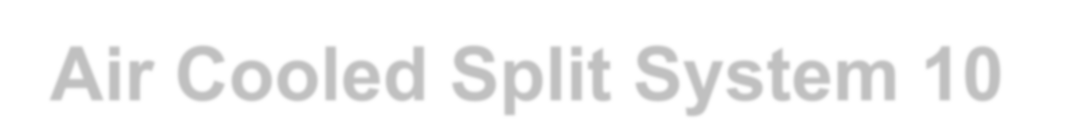 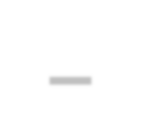 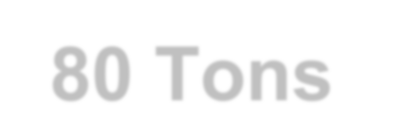 Air Cooled Split System 10 – 80 Tons
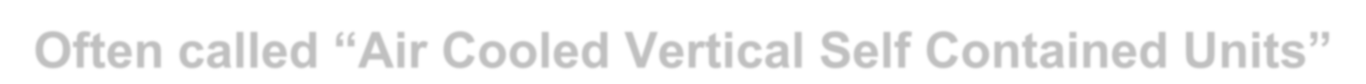 Often called “Air Cooled Vertical Self Contained Units”
Air Cooled Condenser (Roof, Garage, outside)
Condenser Coil & Fan
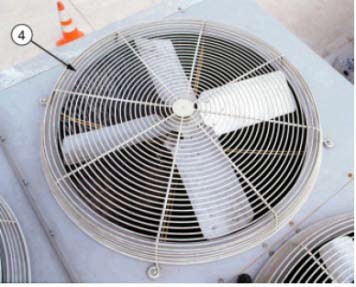 High Temp, High Pressure Gas
Low Temp, High Pressure Liquid
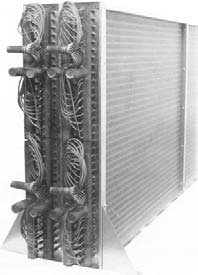 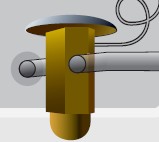 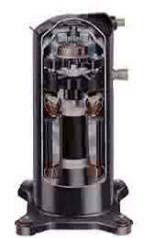 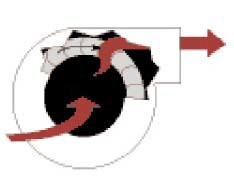 Expansion Valve	Compressor
Evaporator Fan
Evaporator
Indoor Vertical Self Contained ACU or Computer Room ACU
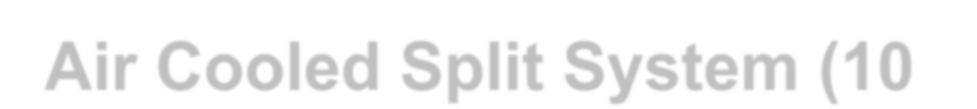 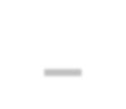 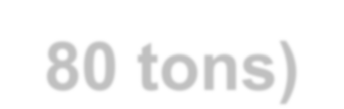 Air Cooled Split System (10 – 80 tons)
Typical Equipment Designation
Vertical Self-Contained Units & Condensing Unit (ACU & CU) or (VSC & CU)
Computer Room Air-Conditioning Unit (CRAC)
Air Distribution via indoor VSC, CRAC, or ACU
Typical Heating Sources
Heat Pump, Electric, Hot Water
Typical Use
Data Center
Office VAV or CAV
Limitations: Typical proximity indoor/outdoor requirement is 75’; floor space required
Costs: $8,000/ton complete
Package Rooftop: Air-Cooled DX ACU or
Air Source Heat Pump
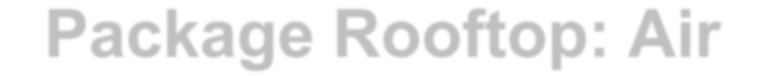 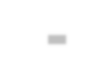 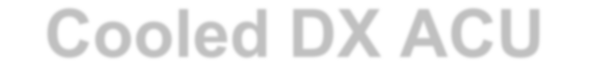 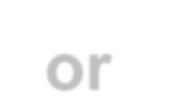 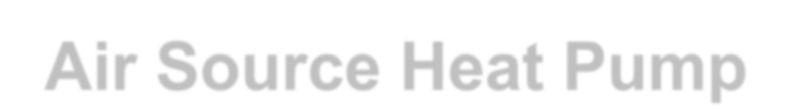 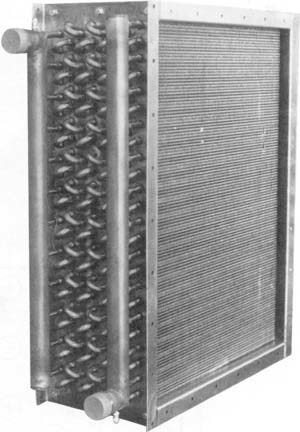 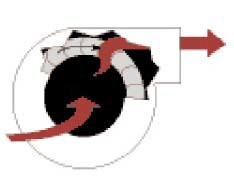 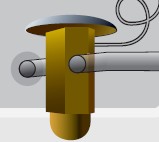 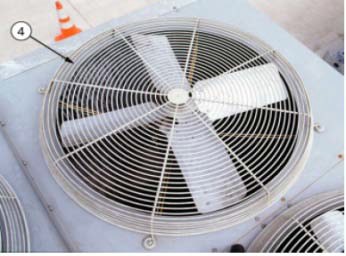 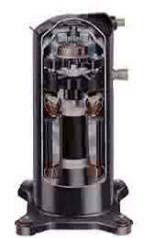 Evaporator Fan
Expansion Valve
Condenser
Evaporator Coil
Compressor
Outdoor Unit
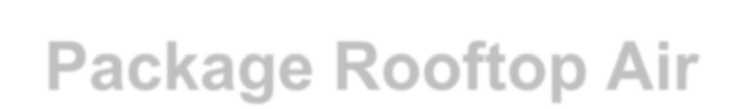 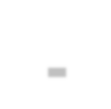 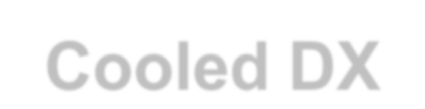 Package Rooftop Air-Cooled DX
Typical Equipment Designation
Air-conditioning Unit (AC)
Rooftop Unit (RTU)
Air Distribution via outdoor AC or RTU
Typical Heating Sources
Heat Pump, Electric, Hot Water, Gas Furnace
Typical Applications
Office VAV or CAV
Retail
Limitations: Standard Units come in 2 – 130 tons; Air is shafted down to floors.
Costs: Equipment only $1,000/ton installed; total system S&C $10/sf.
Water Cooled Air-Conditioning Unit
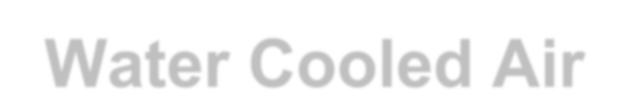 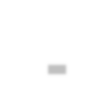 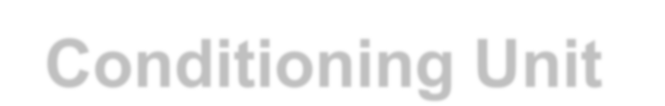 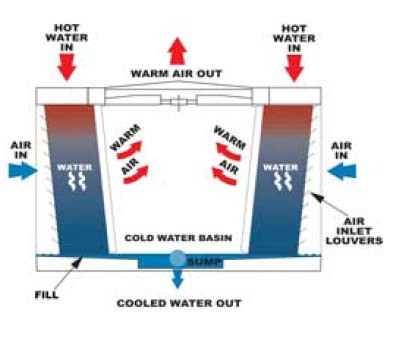 Condenser Water Return 86°F
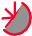 Cooling Tower
Condenser Water Supply 76°F
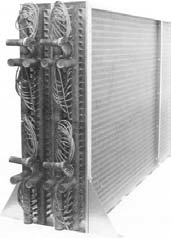 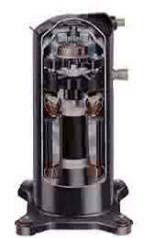 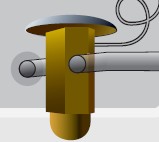 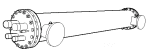 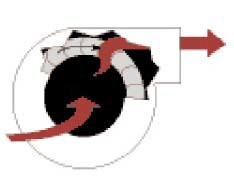 Condenser Barrel
Expansion Valve
Evaporator Fan
Evaporator	Compressor
Water Cooled DX ACU (Indoors typically)
Water Cooled Air-Conditioning Unit
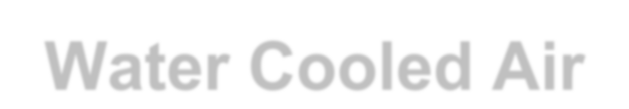 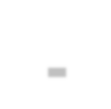 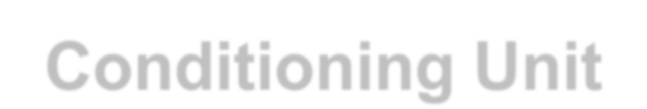 Typical Equipment Designation
Air-conditioning Unit & Fluid Cooler (ACU & FC)
Vertical Self-Contained & Fluid Cooler (VSC & FC)
Air Distribution via indoor ACU or VSC
Typical Heating Sources
Electric, Hot Water
Typical Applications
Office VAV or CAV
Retail
Limitations: Standard Units come in 30 – 80 tons; Mechanical Room required
Costs: Equipment only $2,500/ton installed; total system S&C
$12/sf.
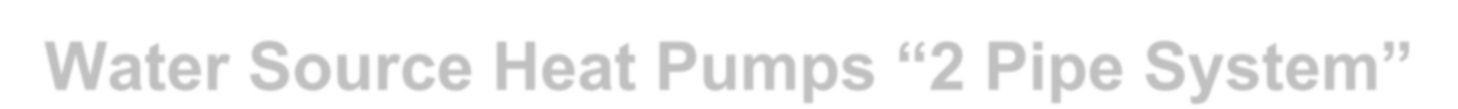 Water Source Heat Pumps “2 Pipe System”
Closed Circuit Fluid Cooler Outdoor
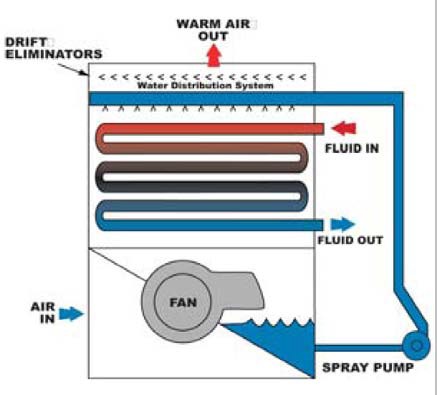 Condenser Water Return 86°F Max
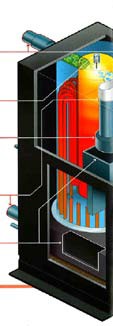 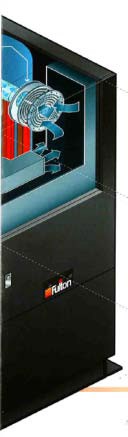 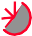 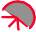 Condenser Water Supply 60°F Min
Boiler
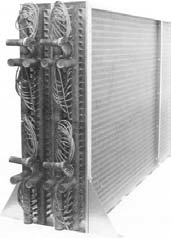 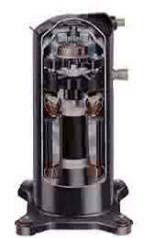 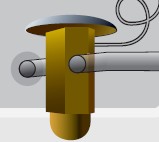 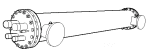 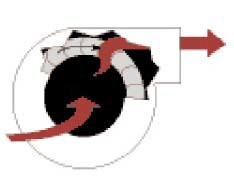 Condenser or Evaporator Barrel
Bi Directional Expansion Valve
Evaporator or Condenser Fan
Evaporator or Condenser Coil
Compressor
Water Source Heat Pump Indoor
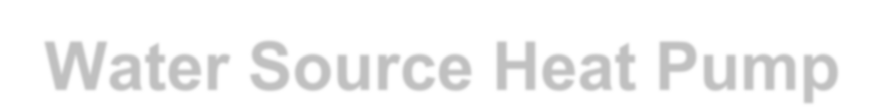 Water Source Heat Pump
Typical Equipment Designation
Water Source Heat Pump & Fluid Cooler (WSHP 	& FC)
Heat Pump & Fluid Cooler (HP & FC)
Air Distribution via indoor WSHP or HP
Typical Heating Sources
Gas boiler
Typical Applications
Residential
Retail
24/7 isolated cooling areas less than 5 tons
Limitations: Non – Residential Energy Codes limit usage by requiring air side economizer
Costs: $13,000/WSHP
Air Cooled Chiller
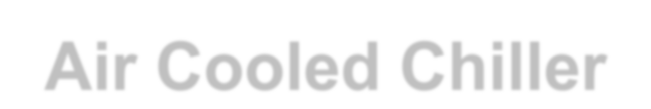 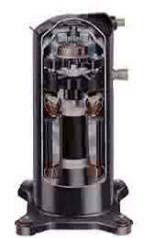 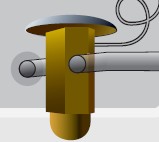 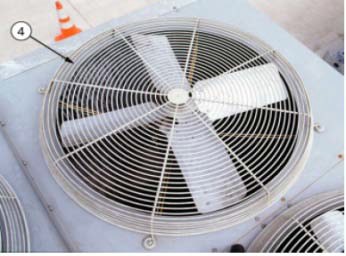 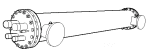 Condenser Coil & Fan
Expansion Valve
Evaporator Barrel
Compressor
Air Cooled Chiller (outdoor)
Chilled Water Return 56°F
Chilled Water Supply
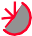 42°F
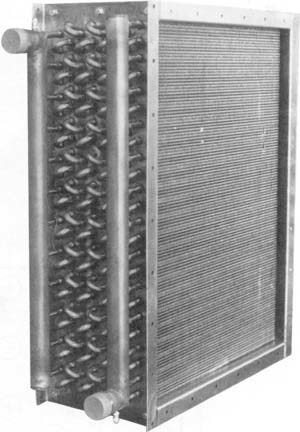 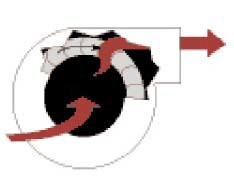 Evaporator Fan
Chilled Water Air Handler or Fan Coil (indoor)
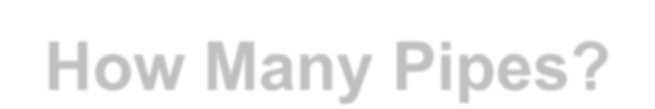 How Many Pipes?
“2 Pipe System”
Water Source Heat Pumps
Condenser Water Supply
Condenser Water Return
Gas Boiler at the Roof

“2 Pipe System”
Chilled Water Fan Coils
Chilled Water Supply
Chilled Water Return
Electric Heat at each Fan Coil

“4 Pipe System”
Chilled Water / Hot Water Fan Coils
Chilled Water Supply
Chilled Water Return
Hot Water Supply
Hot Water Return
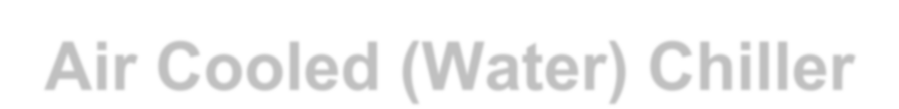 Air Cooled (Water) Chiller
Typical Equipment Designation
Air-cooled Water Chiller (ACWC)
Air-cooled chiller (ACC)
Air Distribution via indoor or outdoor chilled water air-handling unit (AHU) or fan coil (FC)
Typical Heating Sources
Hot water, electric
Limitations: Tonnage from 30 – 500; takes up a lot of space outdoors and is heavy.
Costs: Equipment only installed $600/ton; Total S&C $14/SF
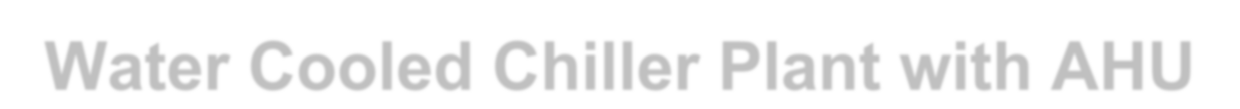 Water Cooled Chiller Plant with AHU
Water Cooled Chiller
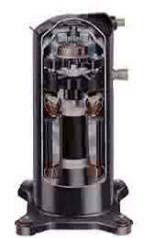 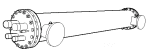 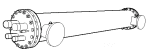 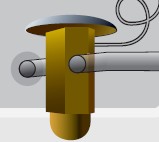 Condenser Barrel
Evaporator Barrel
Compressor
Expansion Valve
Condenser Water
Return 86°F
Chilled Water Supply 42°F
Chilled Water
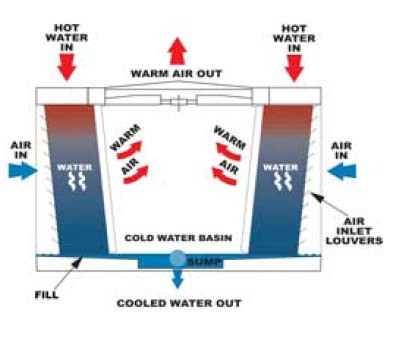 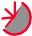 Return 56°F
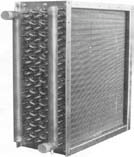 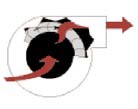 Chilled Water Air Handler or Fan Coil
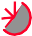 Condenser Water Supply 76°F
Cooling Tower
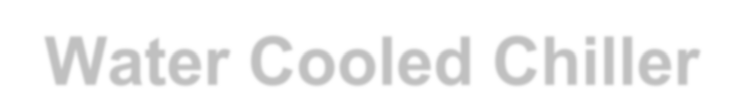 Water Cooled Chiller
Typical Equipment Designation
Chiller (CH) and Cooling Tower (CT)
Air Distribution via indoor or outdoor chilled water air-handling unit (AHU) or fan coil (FC)
Typical Heating Sources
Hot water, electric
Typical Applications
Office VAV or CAV
High Rise
Biotech, Hospital
24/7 isolated cooling areas less than 5 tons
Limitations: CH Needs to be indoor; they are noisy
Refrigeration Machinery Room needed
Costs: Equipment only installed $1000/ton; Total S&C $15/SF
Ground Source Heat Pump
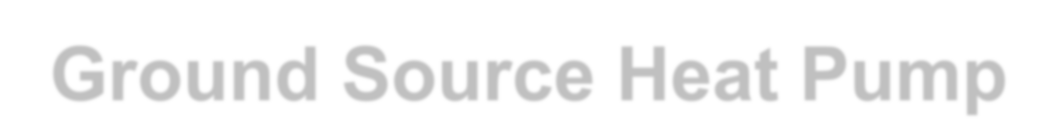 Condenser Water Return 86°F Max
Wells, direct buried loops, lake loops
Auxiliary boiler or fluid cooler could be needed
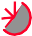 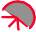 Condenser Water Supply 60°F Min
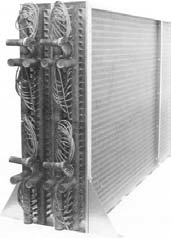 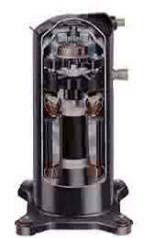 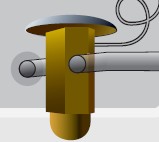 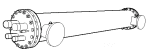 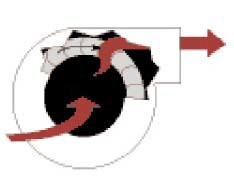 Condenser or Evaporator Barrel
Bi Directional Expansion Valve
Evaporator or Condenser Fan
Evaporator or Condenser Coil
Compressor
Water Cooled Heat Pump
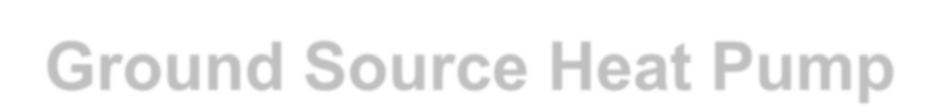 Ground Source Heat Pump
Typical Equipment Designation
Water Source Heat Pump (WSHP)
Heat Pump (HP)
Air Distribution via indoor WSHP or HP
Typical Heating Sources
Hot Water
Typical Applications
Residential
Retail
24/7 isolated cooling areas less than 5 tons
Limitations: Energy Codes limit usage
Costs: $17,000/WSHP
Air Distribution Building Blocks
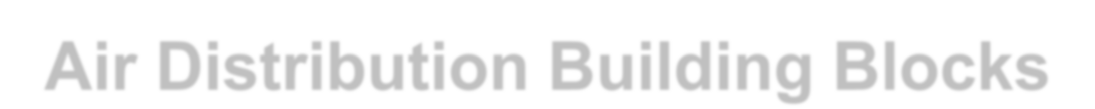 Outdoor Air Intake Location
AHU or ACU Location(s)
Return Air Path (Ducted or plenum)
Return Fans or Barometric Relief or Relief Fan
Relief Air Location
Air Distribution Green Opportunities
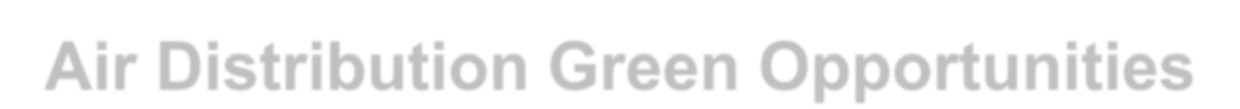 Underfloor Air Distribution
VAV or fans with VFDs
Low Supply Air Temperature Delivery
Temperature reset to maximize economizer hours
CO2 Control Ventilation
Watts/cfm Strategies
Low VOC Duct Sealant
Natural Ventilation
Heat Recovery
Mixed Mode or Natural Ventilation
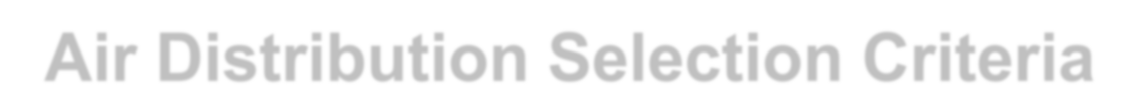 Air Distribution Selection Criteria
How much air (cubic feet/minute (CFM)) is required?
How many Zones?
Cost Goals?
Outdoor limitations?
Weight
Roof space
What are my indoor limitations?
Floor space
Ceiling space
Access to outdoor air
	Are there spaces with different operating hours (Office, Retail, 24/7 Operation)?
Are there air streams from spaces that should not be recirculated into other spaces?
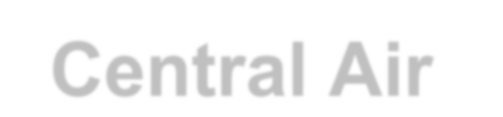 Central Air Handlers or ACU’s
(air cooled DX, water cooled DX, chilled water, direct evaporative cooling, etc.)
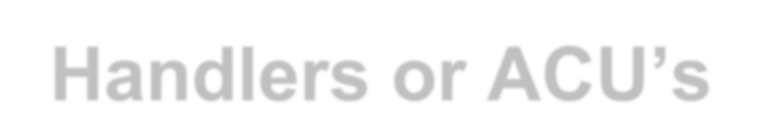 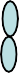 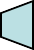 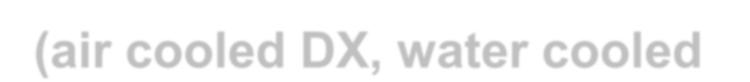 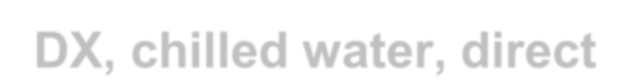 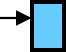 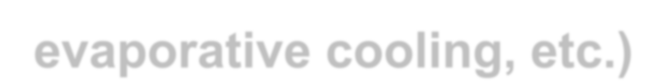 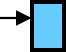 Coordinate Shaft Area
Attenuate noise large central unit
No louvers required
Coordinate GC built 4’ tall roof curb
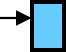 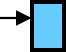 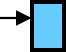 Floor by Floor Air Handlers or ACU’s (water cooled or chilled water)
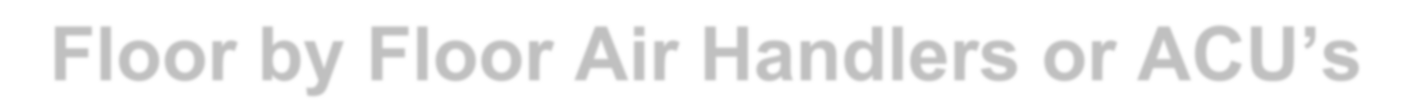 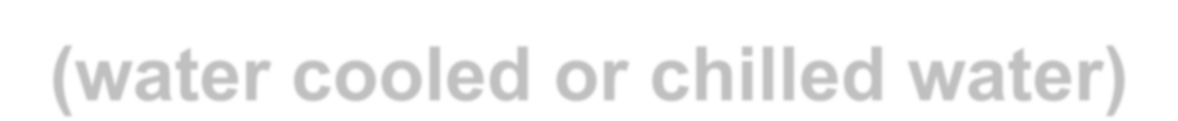 Coordinate Floor area for mechanical rooms
Attenuate noise from mechanical room
No vertical shafts required
Intake louvers required
Exhaust louvers required
Airside Economizer
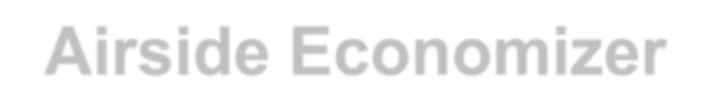 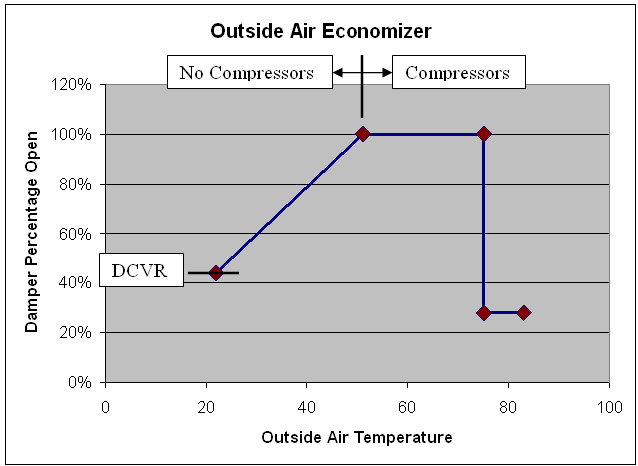 Outside Air Percentage
Supply air is a mix of two sources:
Return Air
Outside Air
Outside air economizer operation in a nutshell:
Use the coolest source air to maximize cooling without the use of refrigeration
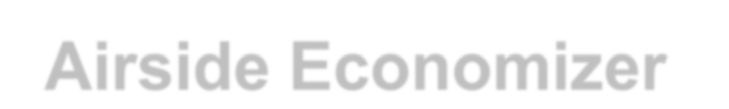 Airside Economizer Code Rules of The Road
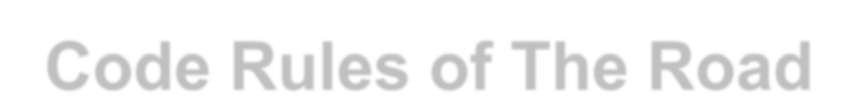 Baseline code requires airside economizer on all air systems
Exceptions:
Seattle
Efficiency 10% better than code
4.5 ton max size and a total max capacity of 5% of airside economizer capacity
Efficiency 15% better than code (server rooms only)
No size or quantity limit
WA State
Efficiency 10% better than code
No size limit
Total max capacity of 20% of airside economizer capacity
Ceiling Space Coordination
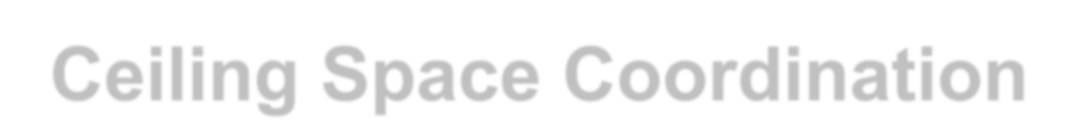 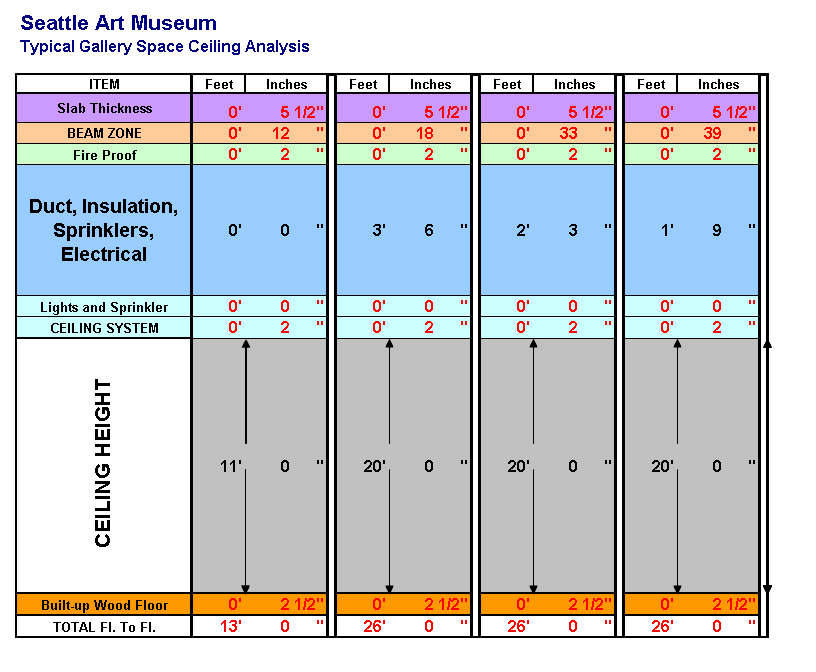 Zone Building Blocks
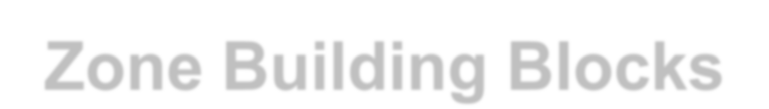 Temperature Sensors
Supply Air Diffusers
Return Air Grilles
Manual Volume Dampers
VAV Boxes
Zone Heating or Cooling Coils
Zone Green Opportunities
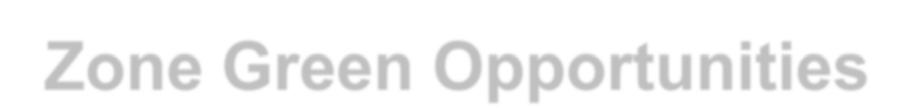 Underfloor Air Distribution
VAV boxes with ECM motors
CO2 Control Ventilation
Watts/CFM Strategies
Fan boxes using return air as first stage of heat
Hot Water heating coils?
Radiant Heating
Natural Ventilation
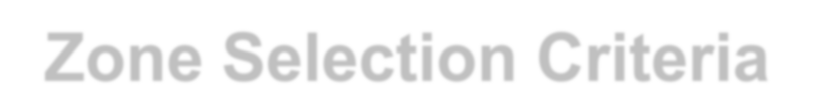 Zone Selection Criteria
What occupancies do I have?
How many different occupancies or ZONES do I have?
What level of control is appropriate?
Cost Goals?
What is my heating source?
Is this system exposed?
Areas with special HVAC needs? Temp, Humidity, filtration, hours of operation?
VAV Systems
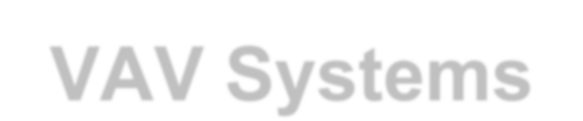 Variable Air Volume (VAV)
Series boxes (VAV)
Parallel Boxes (VAV)
Pinch Boxes (VAV)
VAV Terminal Type: Pinch Box
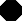 Also known as “Single Duct boxes”, “Squeeze boxes”, “Reheat boxes”
Maximum allowed air quantity in heating 	is the amount req’d for ventilation 	purposes (except for labs or hospitals)
Electric heaters: max delta T is 	approximately 40°F
Diffusers rule of thumb; do not reduce airflow to less than ½ of design during heating.
VAV Terminal Types: Fan Boxes
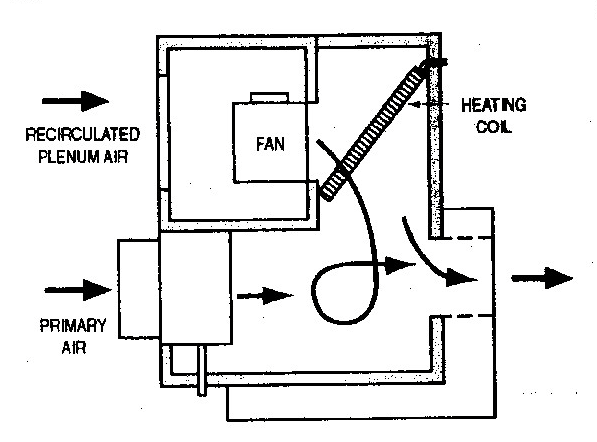 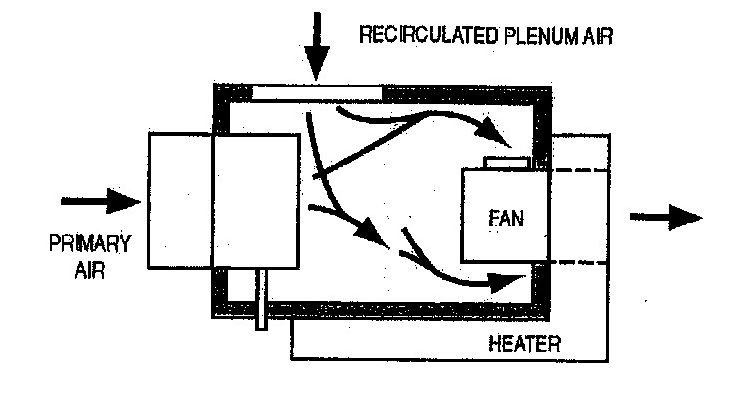 Series Fan VAV Box
Fan in series with air valve
Runs continuously
	Allows low temperature primary air
Parallel Fan VAV Box
	Fan in parallel with air valve
	Runs during heating only
Indoor Air Quality
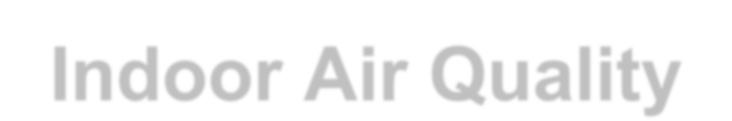 Human Effluent
CO2
Materials Effluent
VOC’s
Etc
ASHRAE 62.1 Ventilation
(# people x _cfm/ person) +
(area x _cfm / square foot)
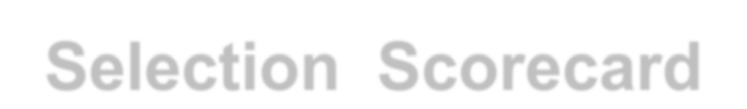 Selection	Scorecard
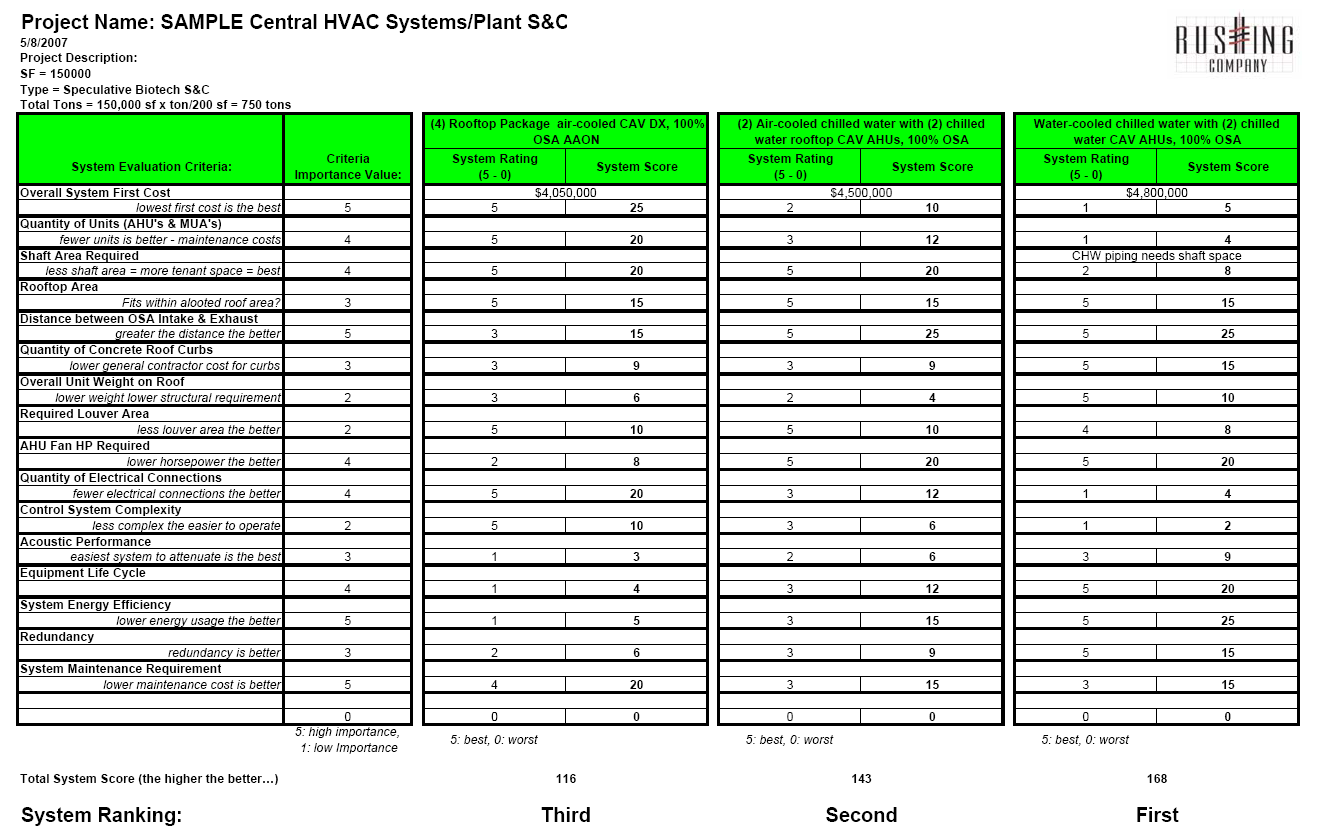 Life Cycle Costing – Buying the Best Value
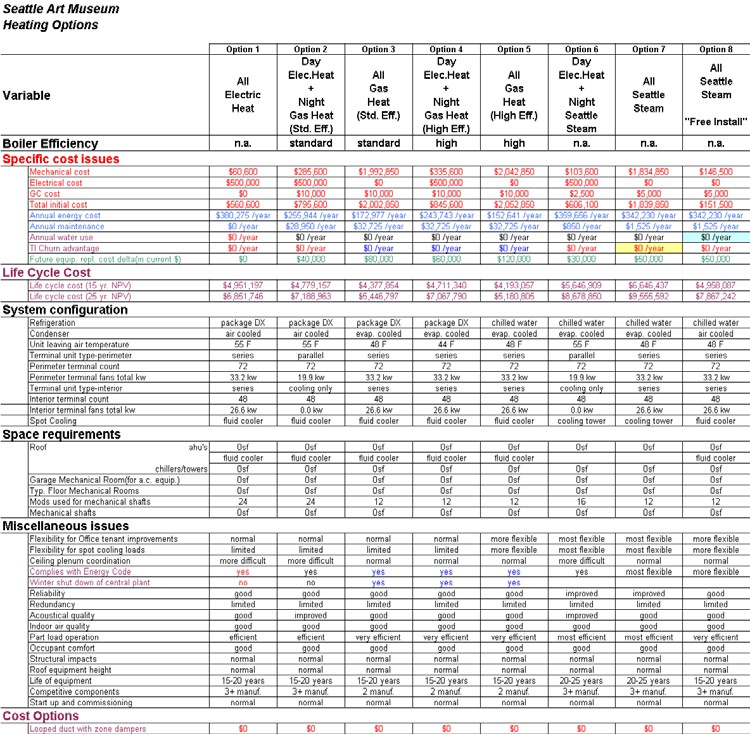 First Cost Constraints
Operational Costs 	Energy 	Maintenance 	Repairs
Flexibility to Avoid 	Future Change 	Costs (TI)
Replacement Horizon
Equipment Life – 	Planned & 	Engineered 	Replacement 	Strategies
Links for HVAC Basics
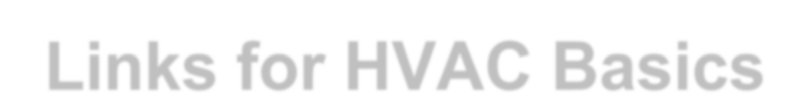 http://www.hpac.com/
http://www.esmagazine.com/
http://www.ashrae.org/
http://www.usgbc.org/
http://www.air-conditioner-selection.com/air- conditioning-articles.html
http://www.seattle.gov/dpd/
http://www.sbcc.wa.gov/sbccindx.html
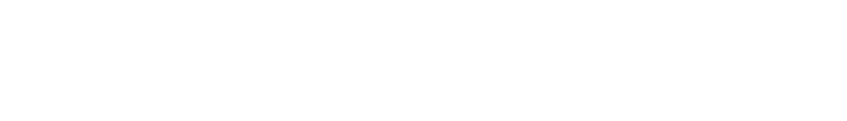 Teamwork = Results
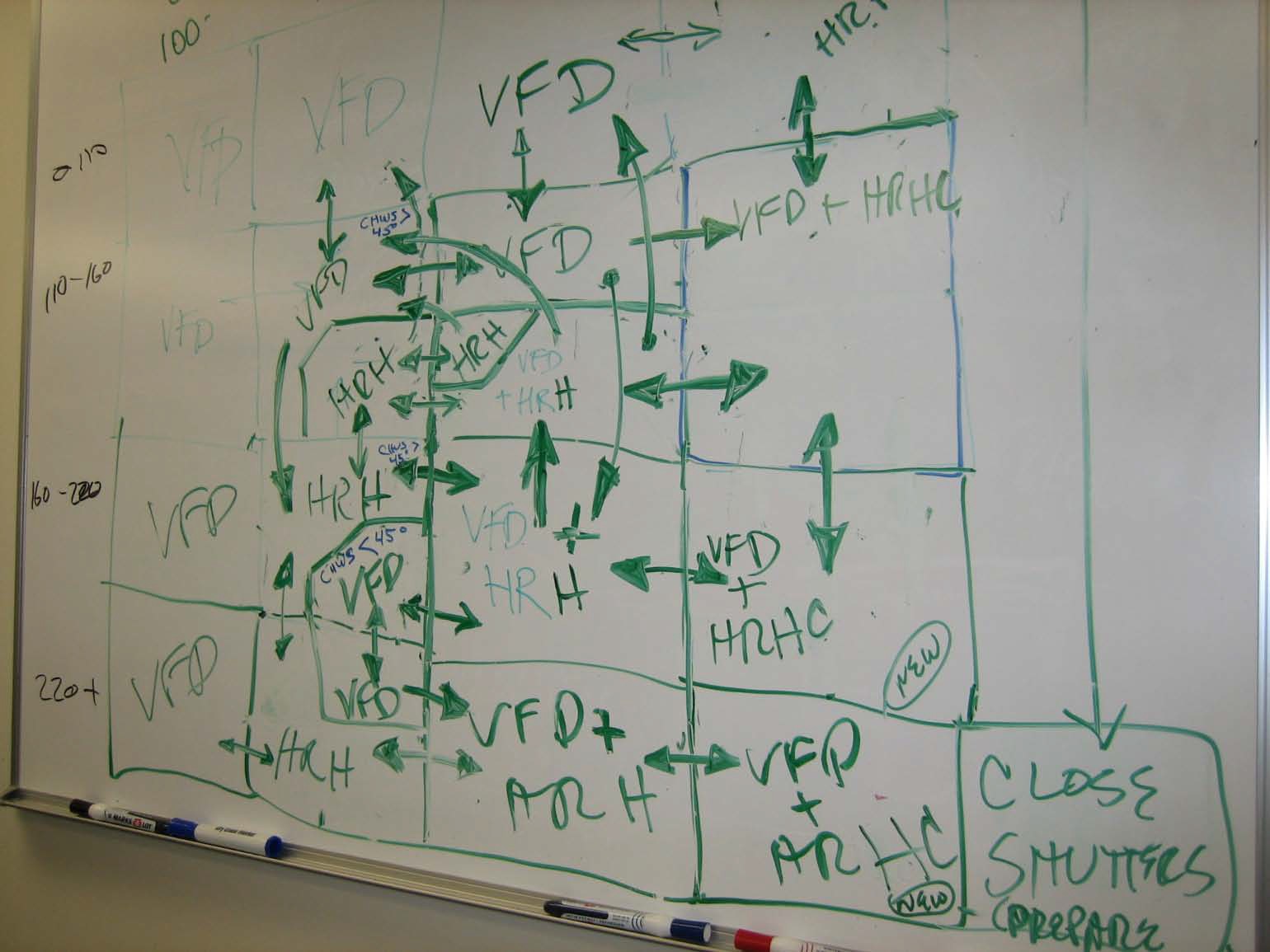 Go team
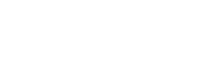 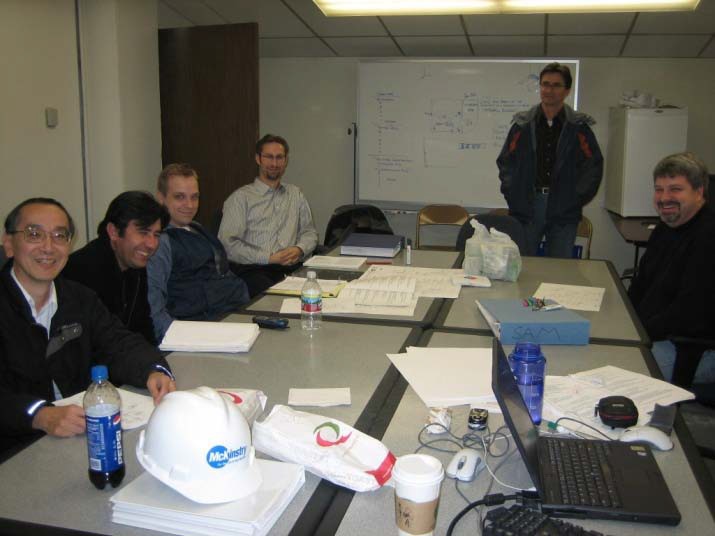 Thank You